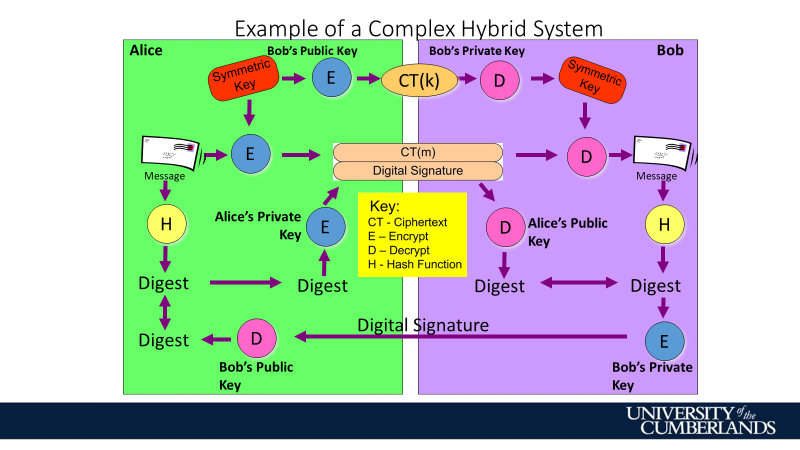 Assignment 1